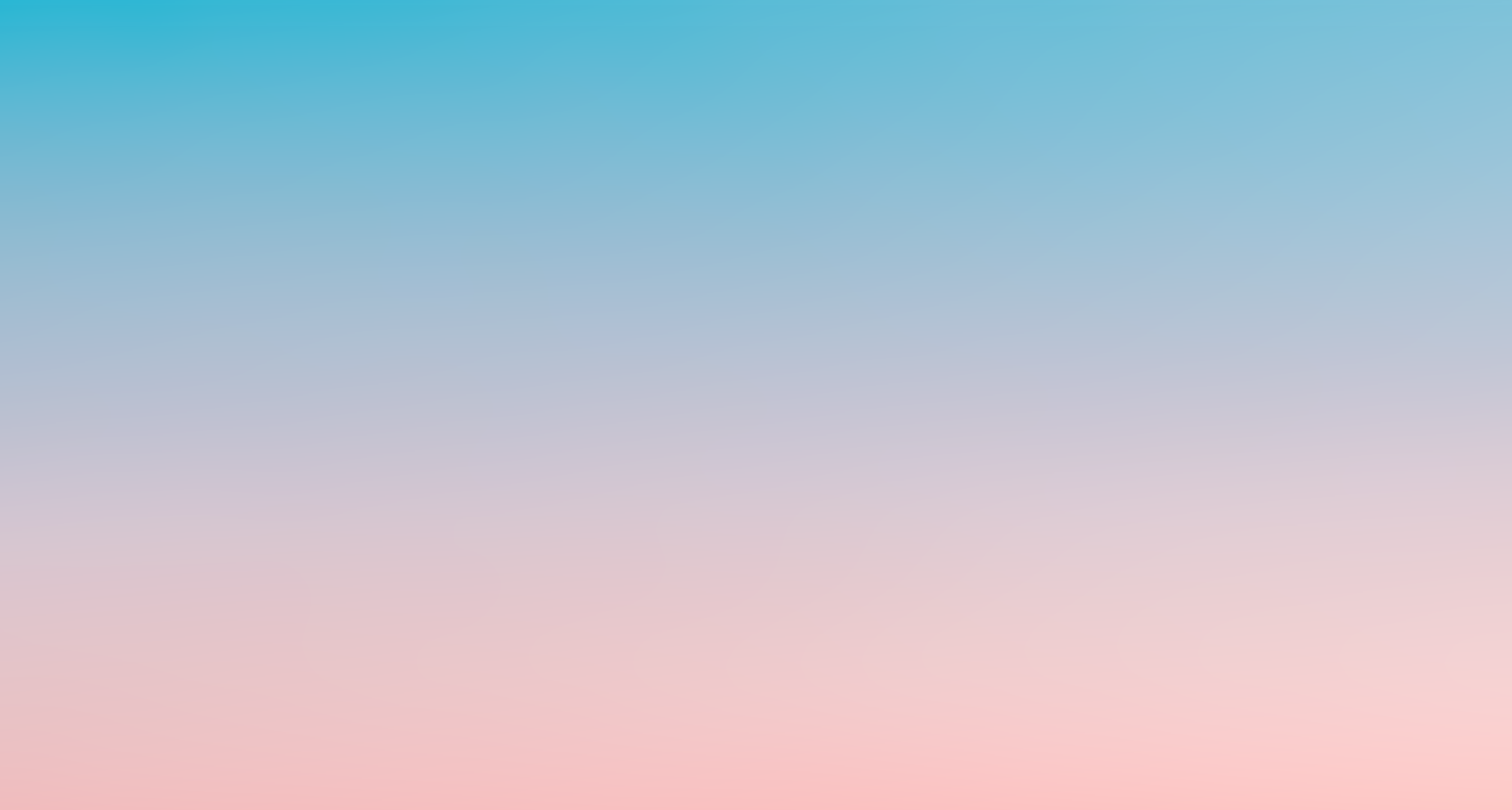 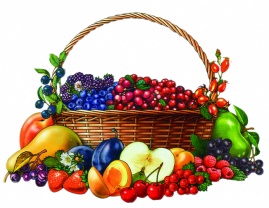 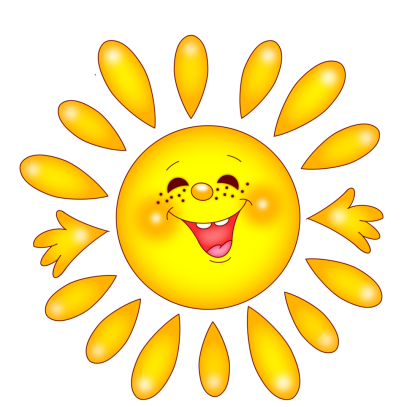 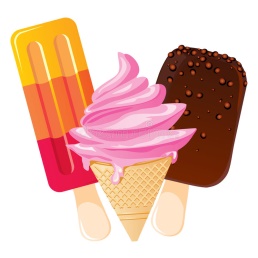 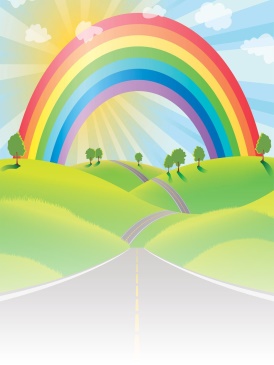 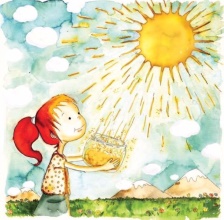 Солнце- это хорошо,
ЛЕТО
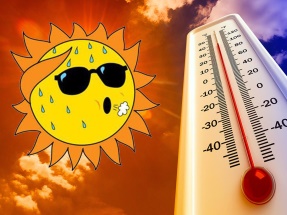 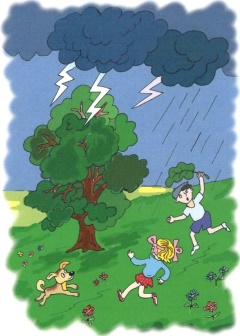 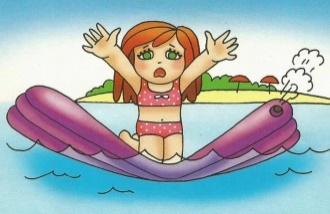 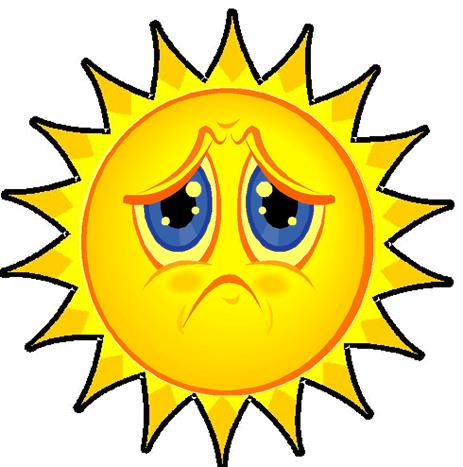 или плохо?
1
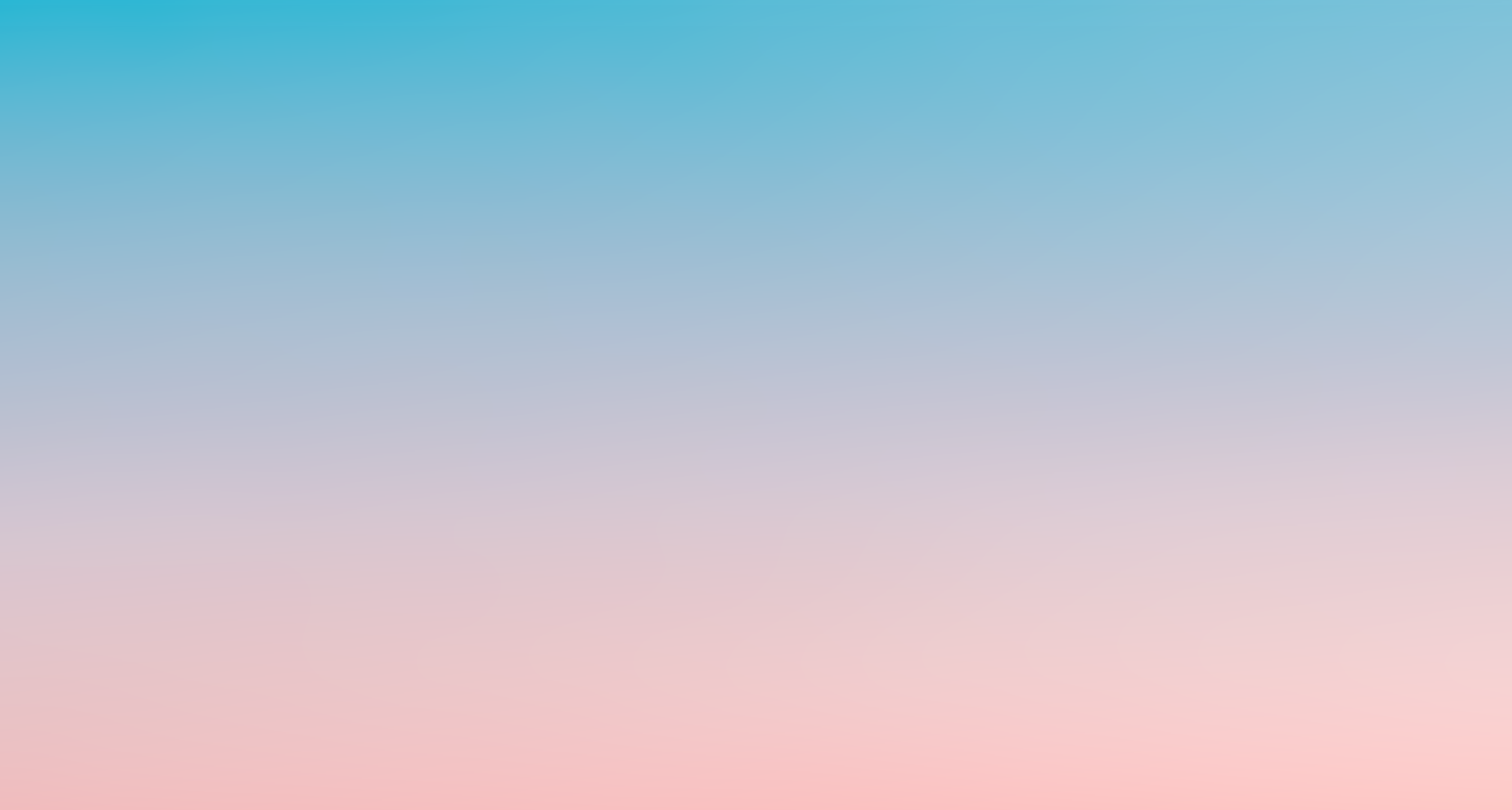 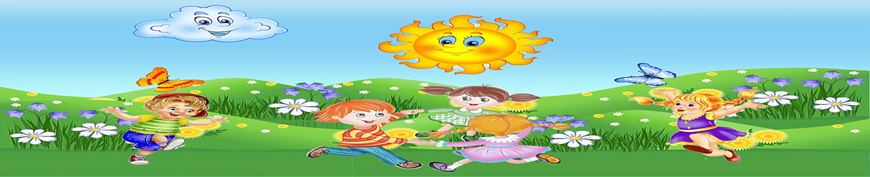 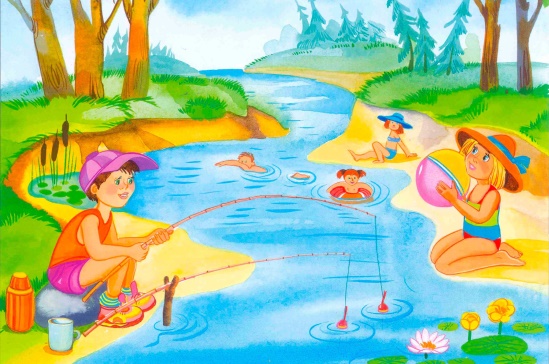 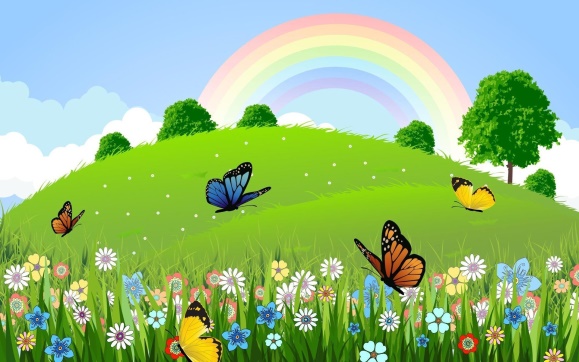 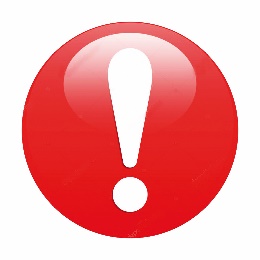 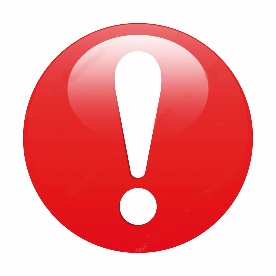 Если долго 
загорать 
под солнцем,
 можно обгореть!
Если есть много мороженого ,
может заболеть горло
2
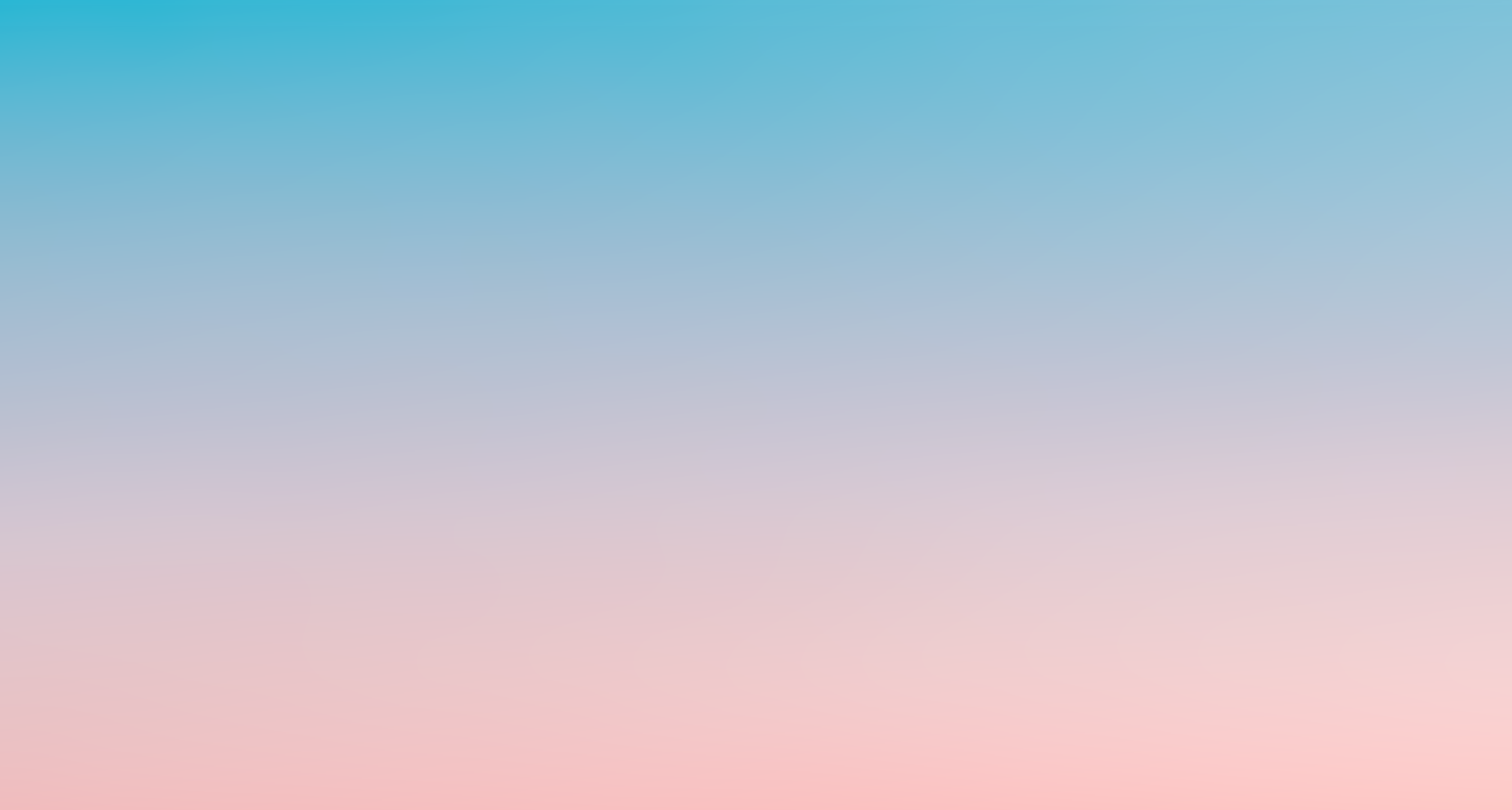 Что будет, если…
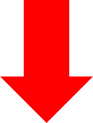 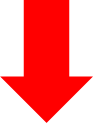 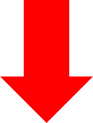 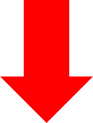 3
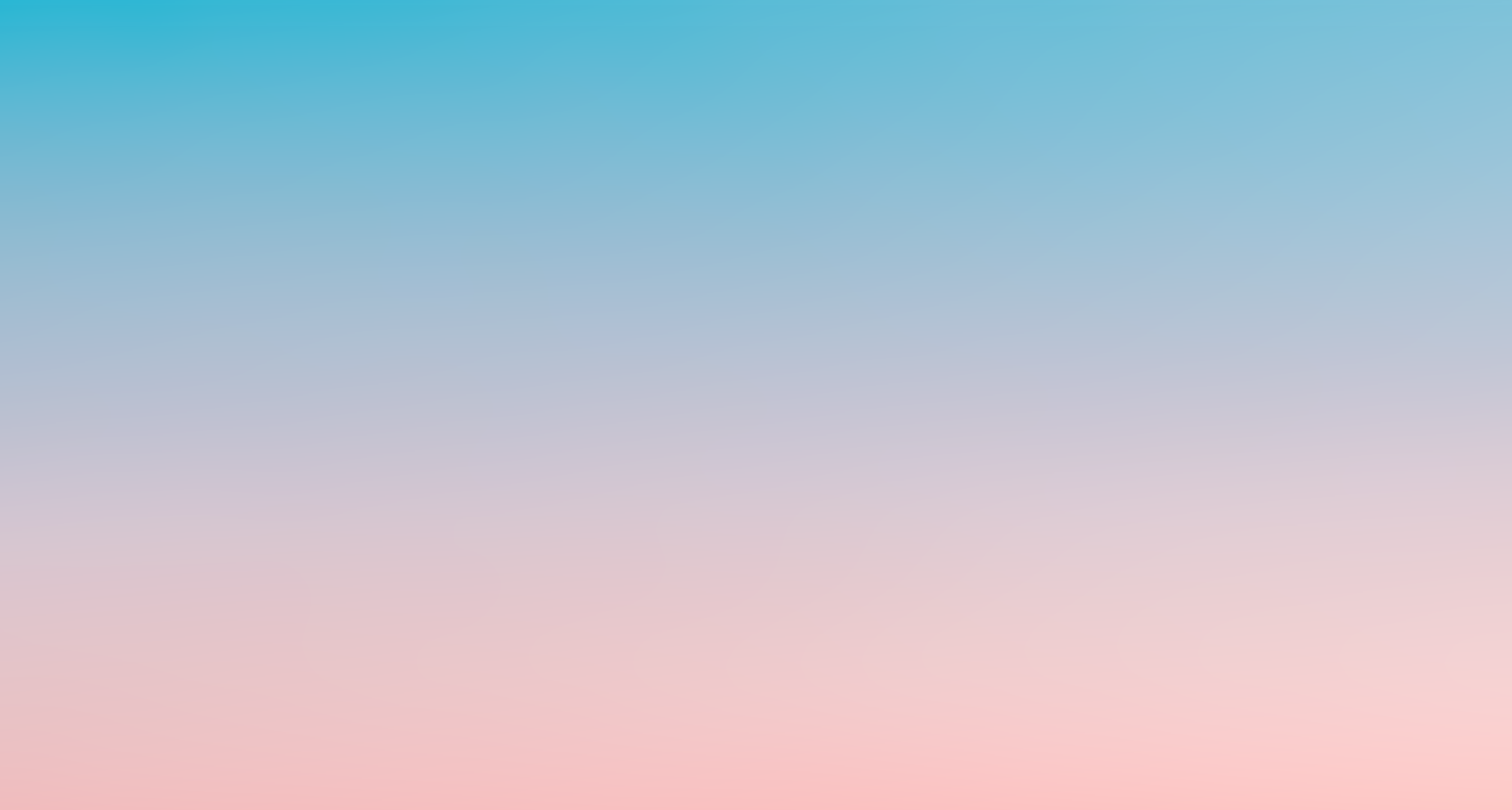 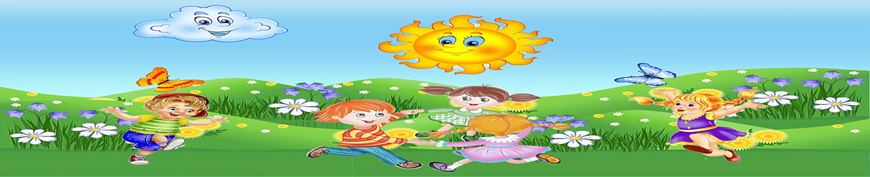 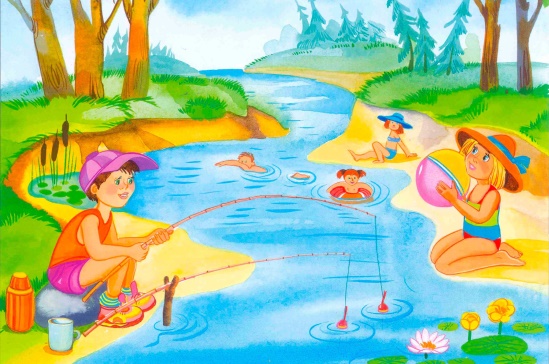 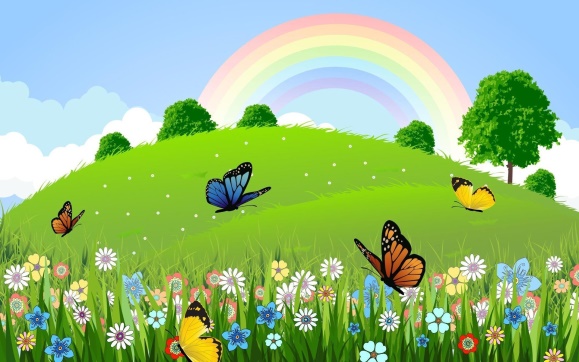 4
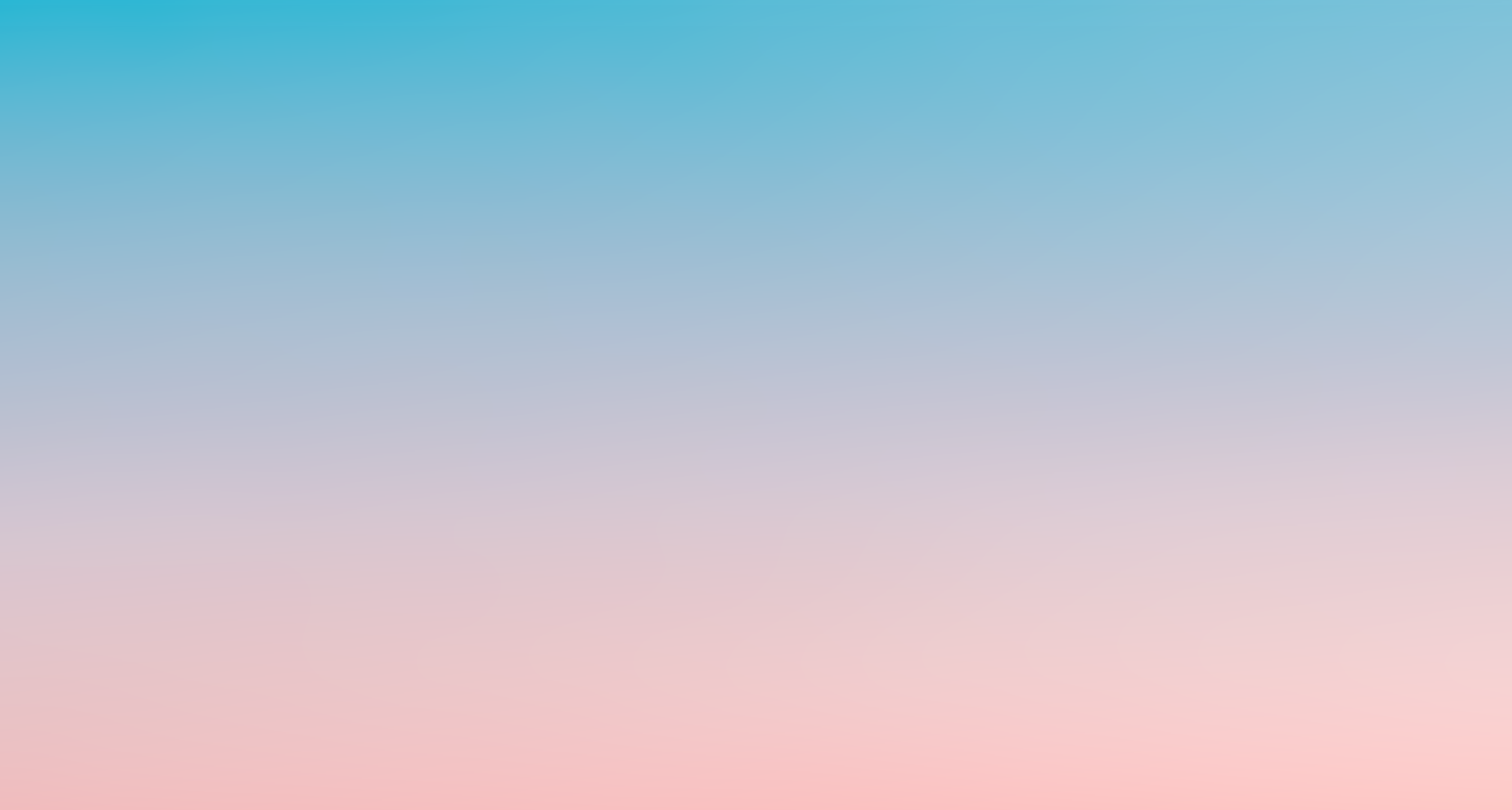 Что можно летом
5
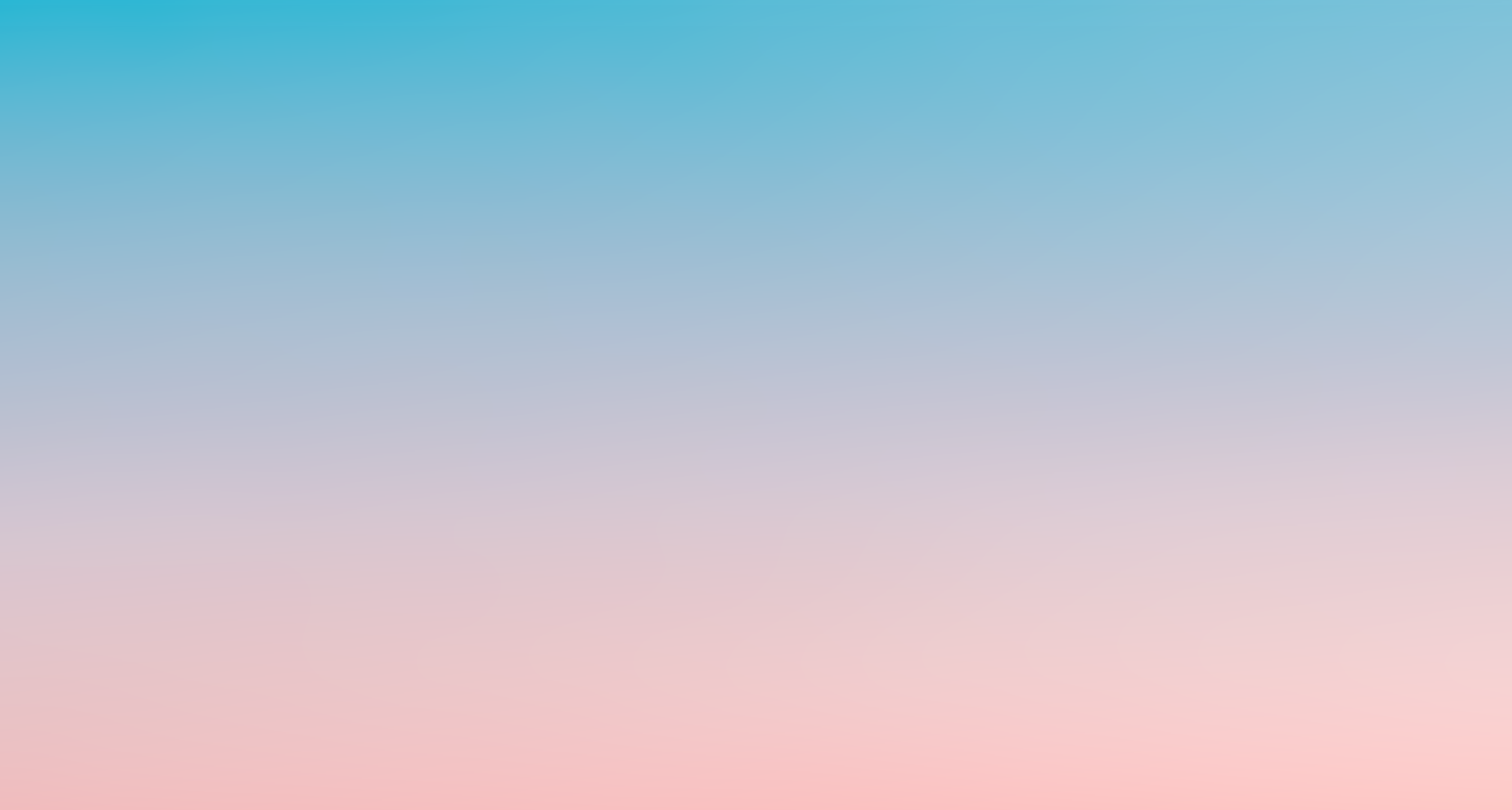 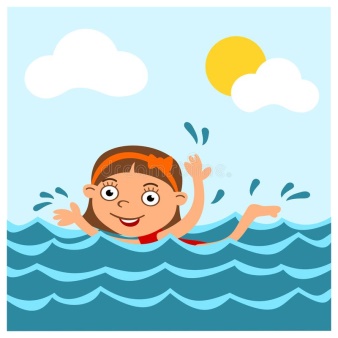 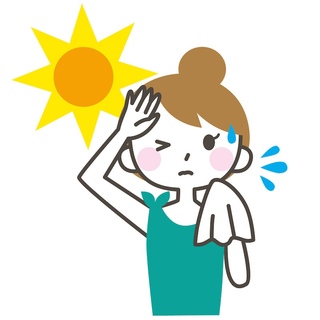 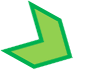 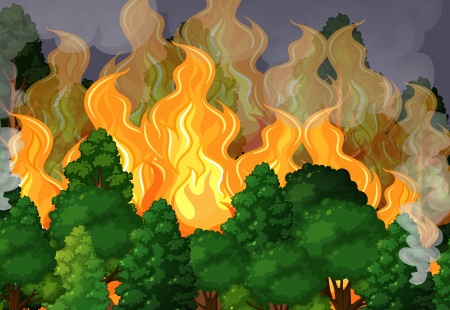 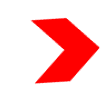 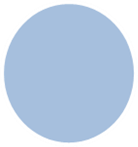 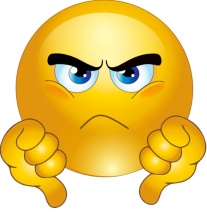 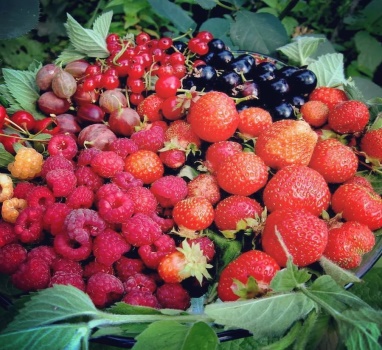 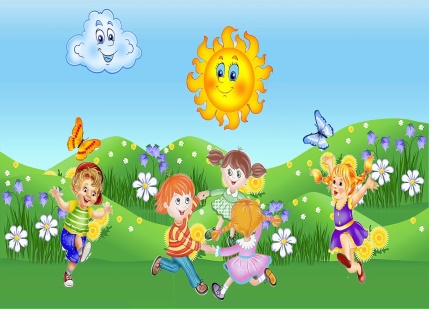 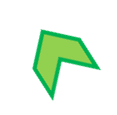 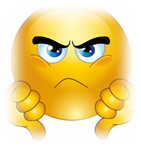 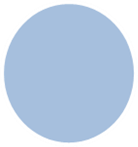 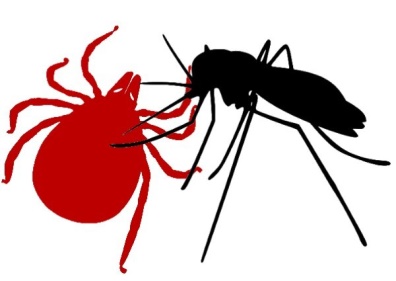 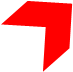 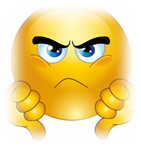 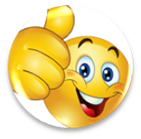 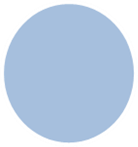 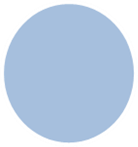 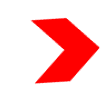 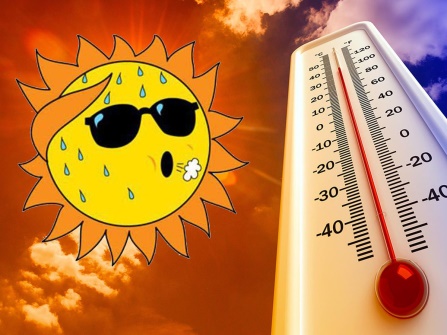 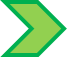 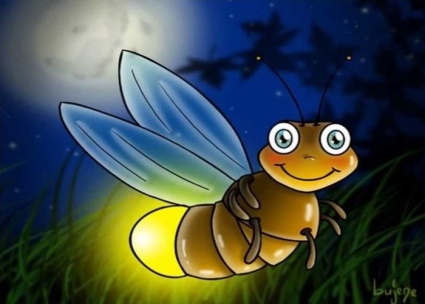 6
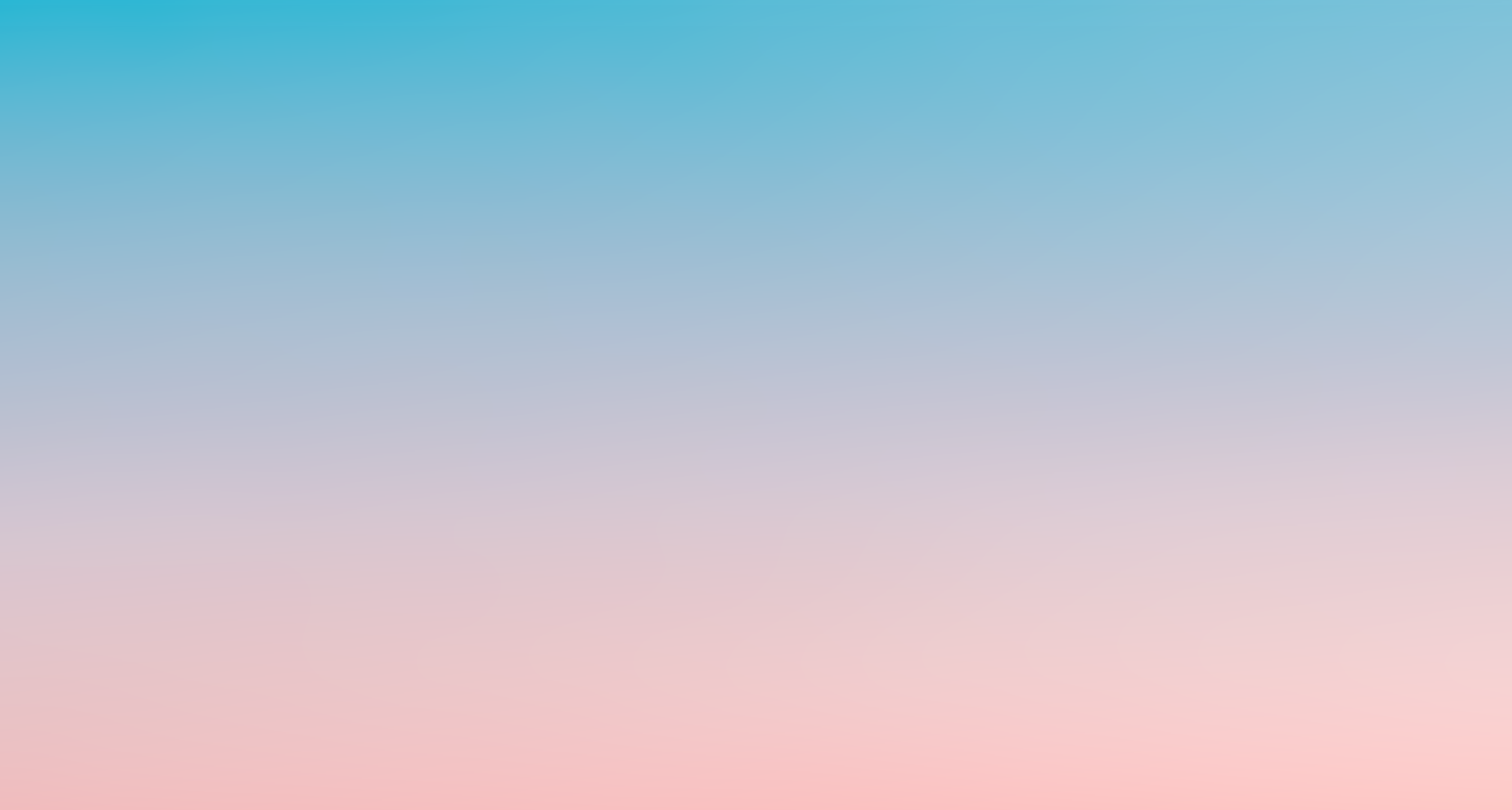 Владимир маяковский «Что такое хорошо и что такое плохо»
Крошка сын к отцу пришел, и спросила кроха: «Что такое хорошо и что такое плохо?»
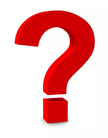 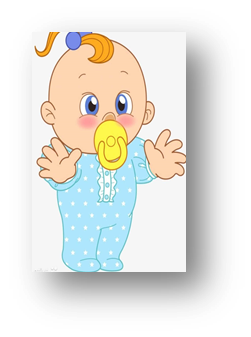 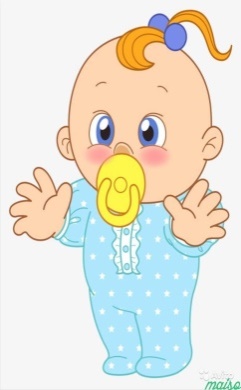 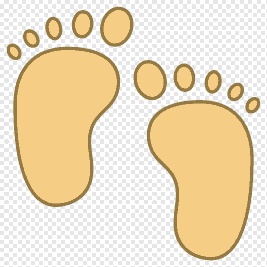 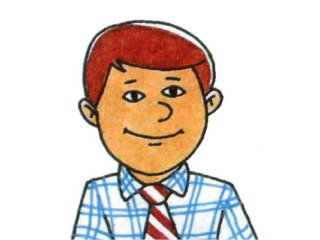 и
к
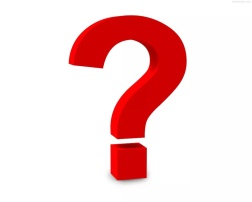 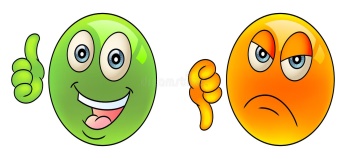 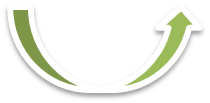 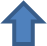 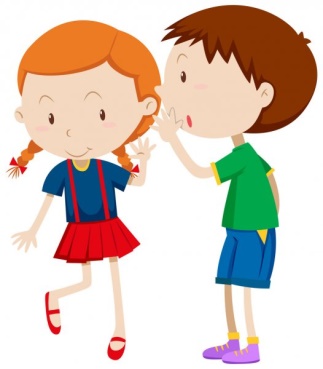 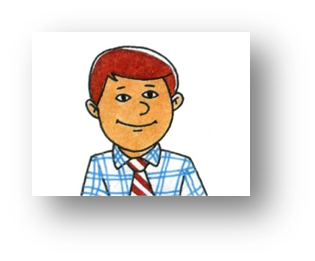 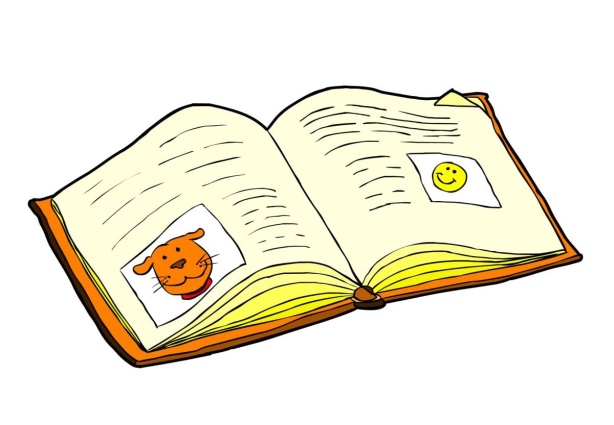 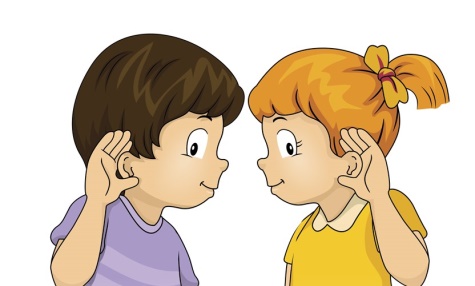 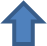 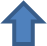 7
У меня секретов нет,- слушайте, детишки,-папы этого ответ помещаю в книжке
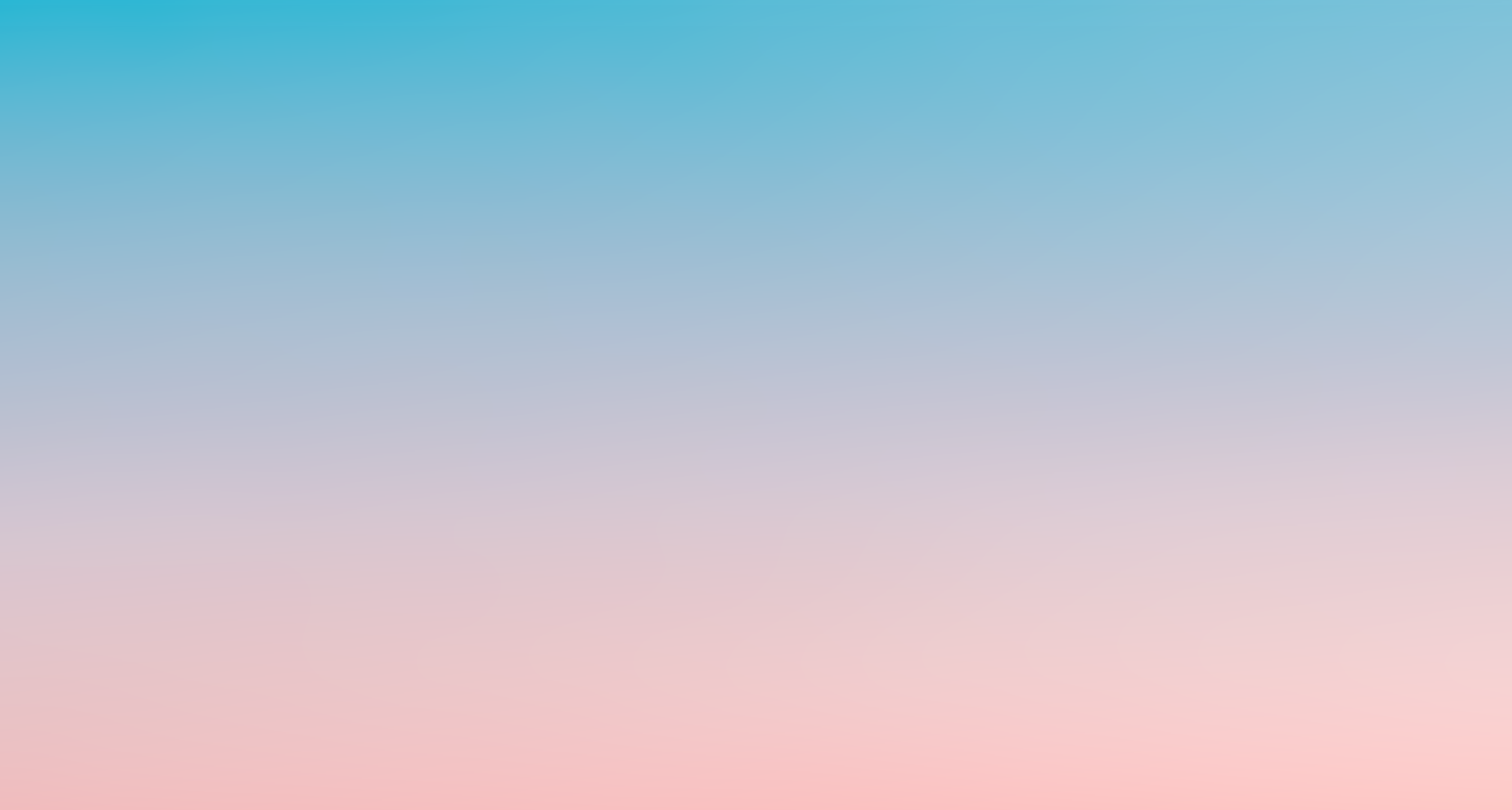 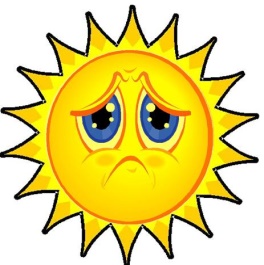 Если
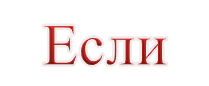 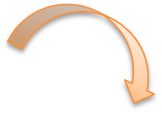 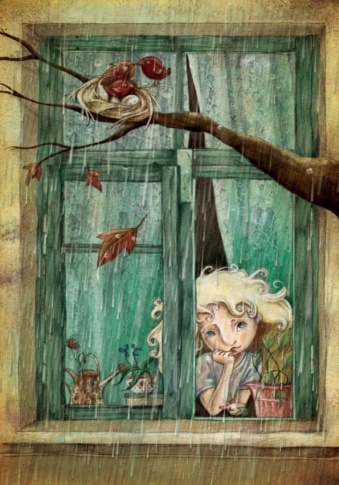 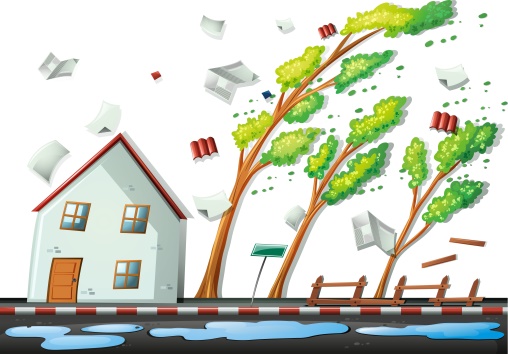 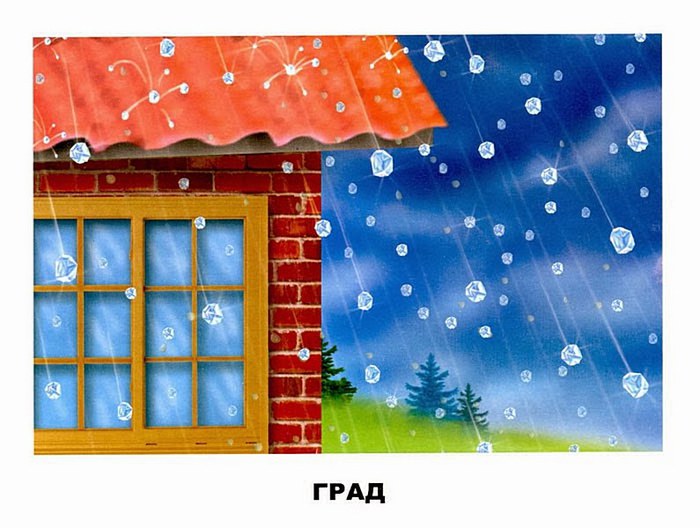 Если ветер крыши рвет, если град загрохал,
-каждый знает-это вот для прогулок плохо
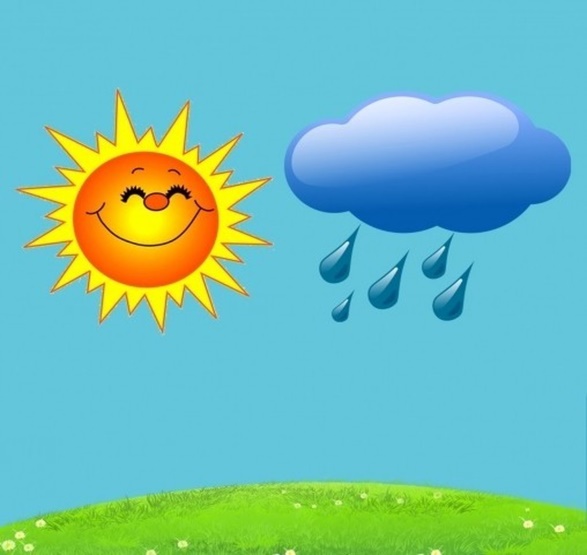 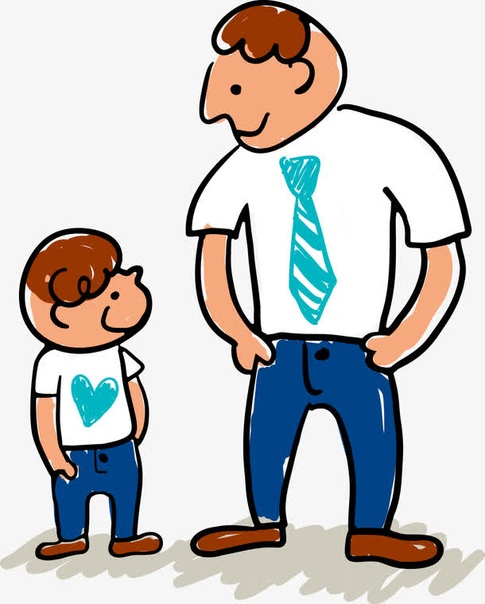 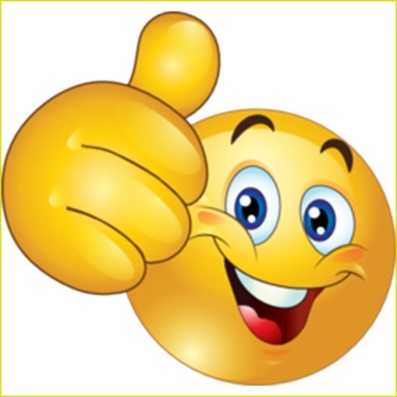 это
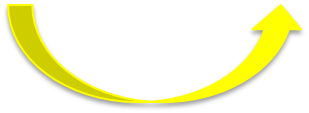 Дождь покапал и прошел. Солнце в целом свете.
Это очень хорошо и большим и детям.
8
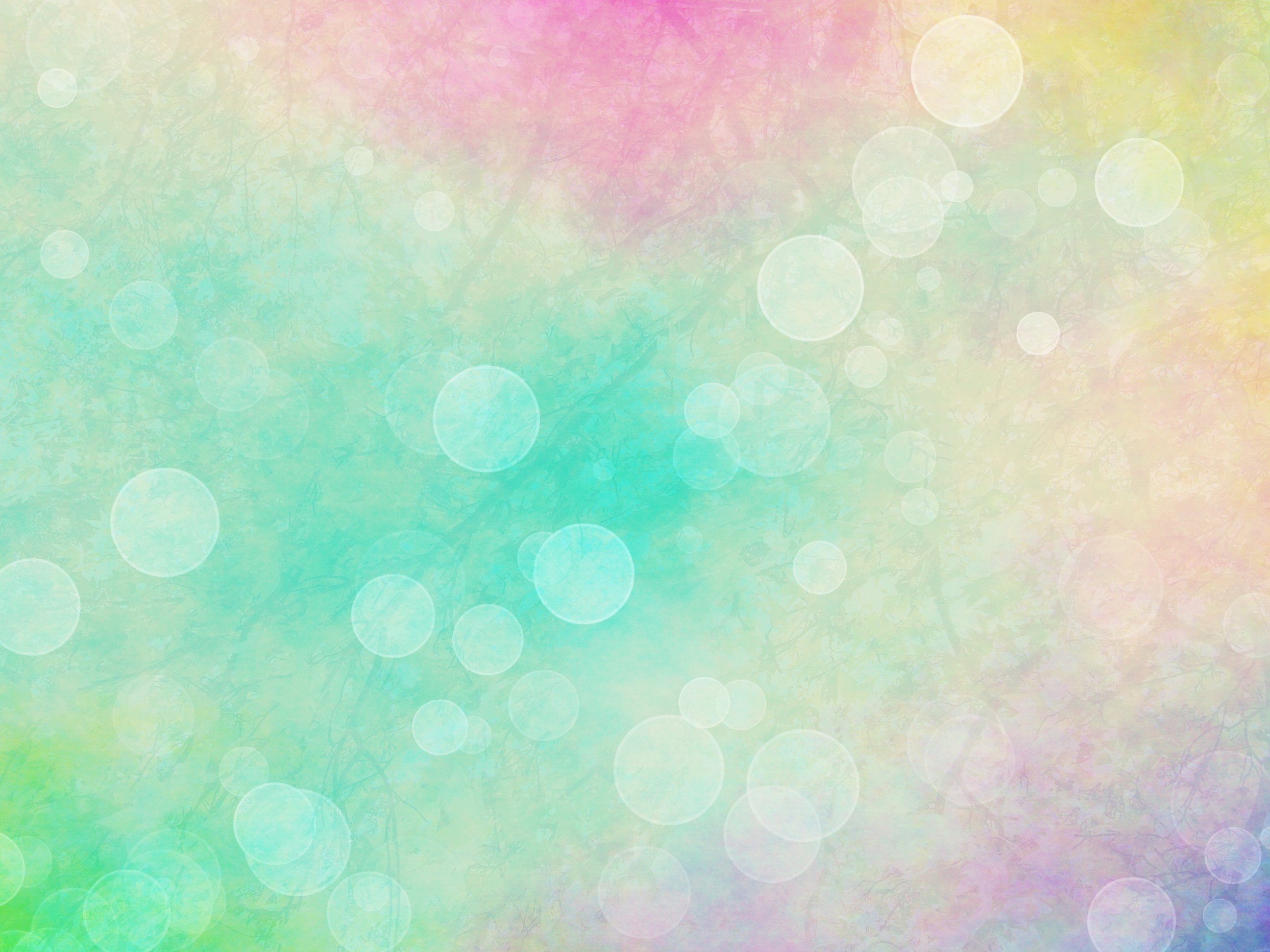 Комментарии к слайдам
9
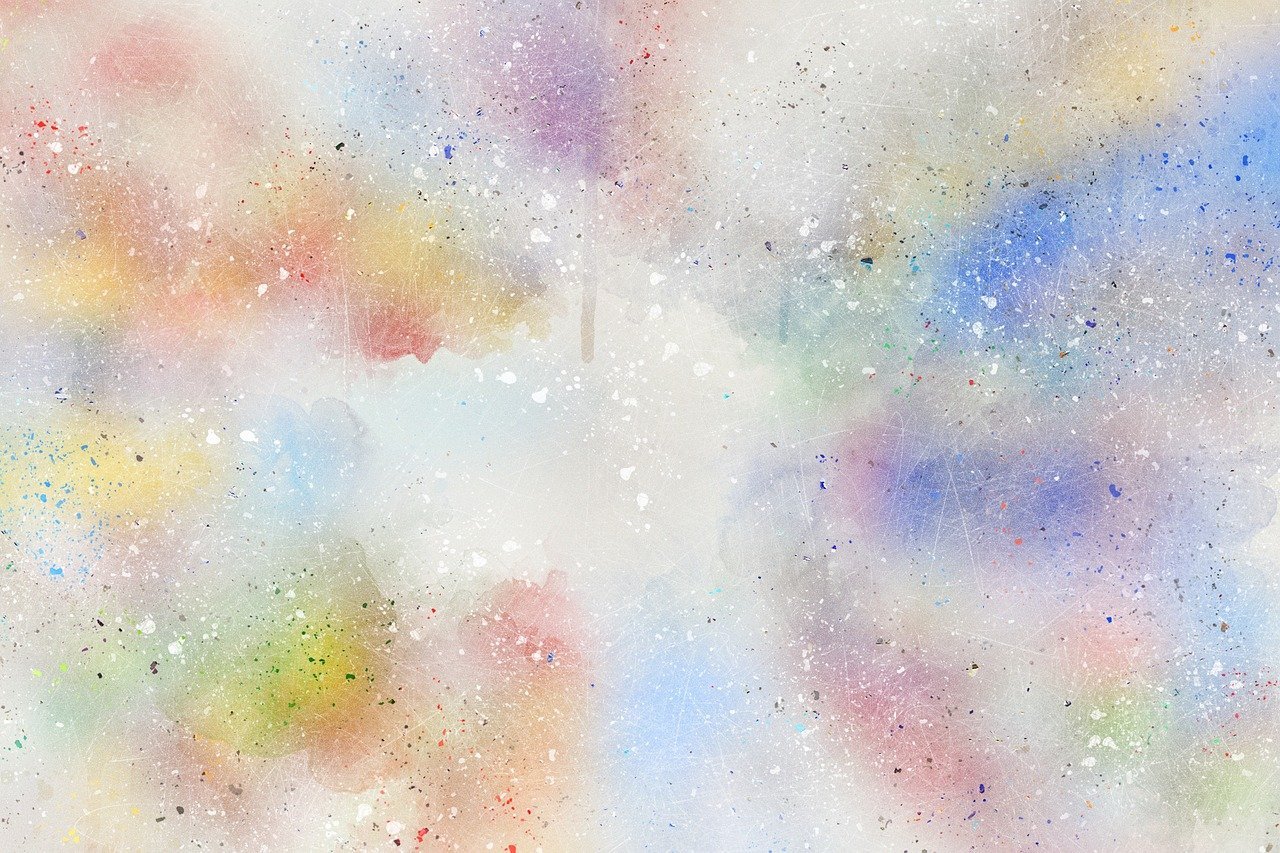 Комментарии к слайдам (продолжение)
10